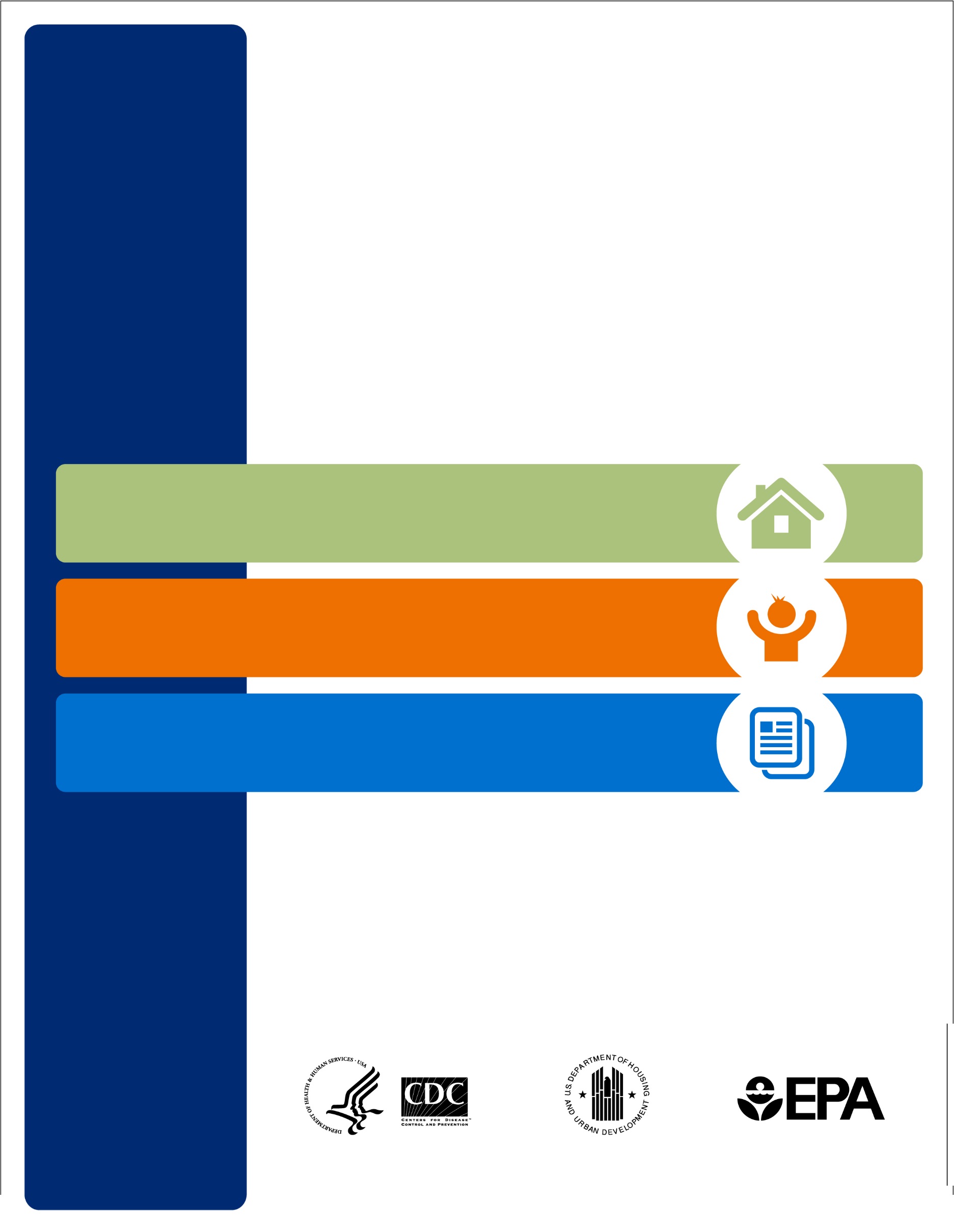 Национальная неделя
ПРЕДОТВРАЩЕНИЯ ОТРАВЛЕНИЯ СВИНЦОМ
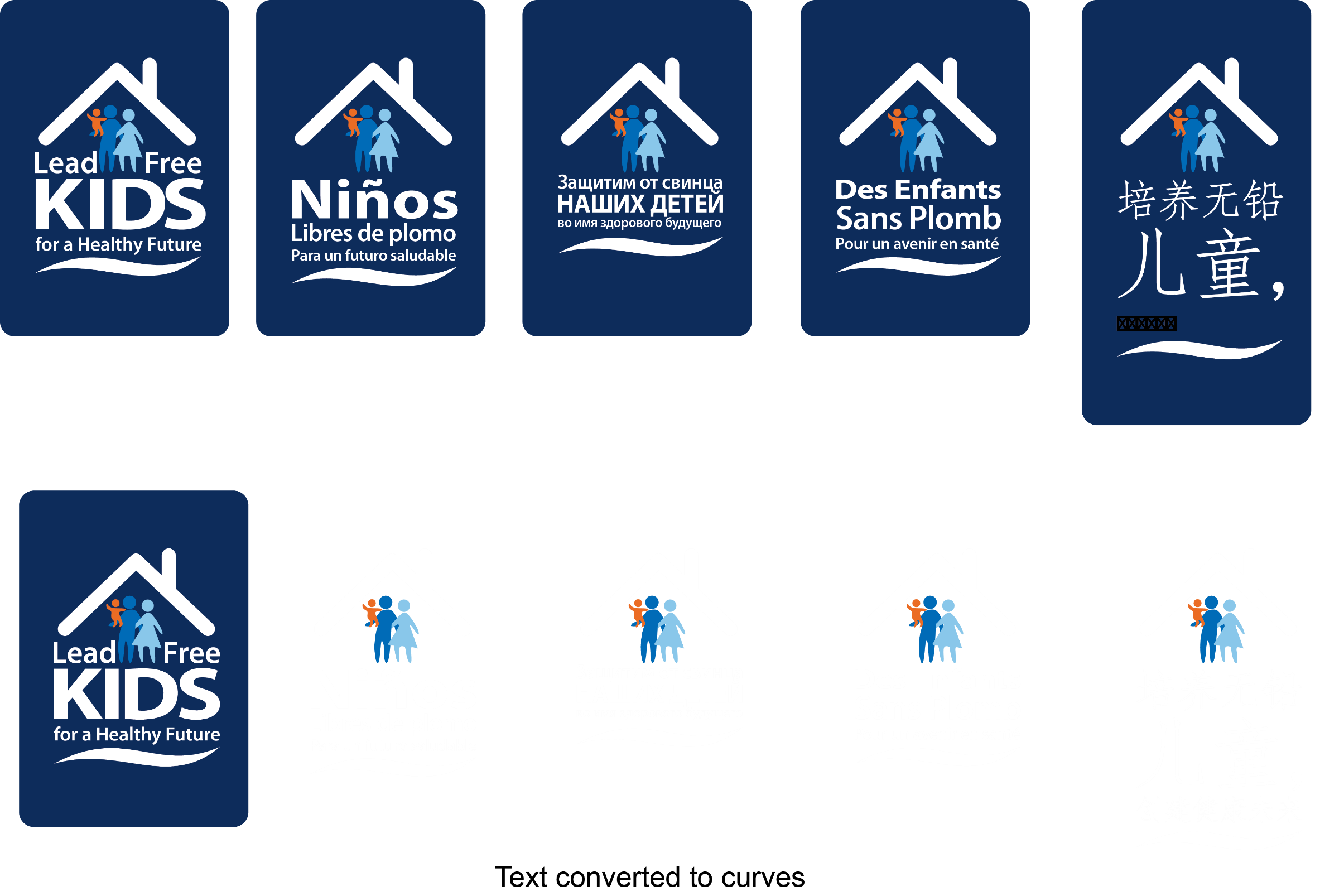 ПРЕДОТВРАЩЕНИЯ 
ОТРАВЛЕНИЯ 
СВИНЦОМ
25–31 Oктября 2015 г.
Протестируйте свой ДОМ на свинец
Протестируйте своего РЕБЕНКА на свинец
Узнайте ФАКТЫ
Дополнительную информацию на английском языке можно получить
по телефону 1-800-424-LEAD (5323)
#LPPW2015
#LeadFreeKids
cdc.gov/nceh/lead
hud.gov/lead
epa.gov/lead